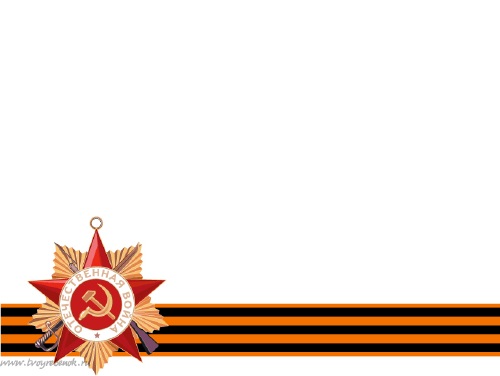 ДЕТИ – ГЕРОИВЕЛИКОЙ ОТЕЧЕСТВЕННОЙ ВОЙНЫ
Выполнил: ученик 4 «Б» класса 
МБОУ «Школа № 129» 
Филиппов Никита
Руководитель: Бубенова Е.В., 
учитель начальных классов
Нижний Новгород,
2021 год
Содержание
Введение
Основная часть
  Марат Казей
Зина Портнова
Лёня Голиков
Валя Котик
Надя Богданова
Володя Казначеев
Валя Зенкина
Аркадий Камалин
Юта Бондаровская
Галя Комлева
Костя Кравчук
Лара Михеенко
Вася Коробко
Саша Бородулин
Витя Хоменко
Лида Вашкевич
Таня Савичева
Заключение
Список литературы. . . . . . . . . . . . . . . . . . . . . . . . . . . . . . . . .
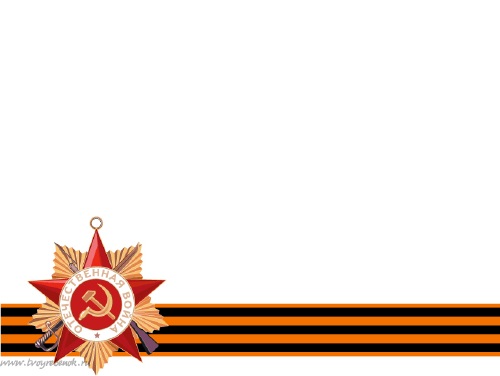 История России богата знаменательными событиями. Великая Отечественная война 1941-1945 года– война между Россией и вторгшейся на её территорию немецкой армией. 
Война закончилась полным уничтожением гитлеровской армии. Главную роль в победе над захватчиками сыграл русский народ, который грудью встал на защиту Отечества.
Рассматривая литературу о войне, ко мне в руки попала книга Валентины Осевой «Васёк Трубачёв и его Товарищи». Листая страницы этой книги, я всё больше и больше удивлялся.
Мое  удивление было связано с тем, что война в нашем представлении всегда считалась мужским делом, а тут со страниц книги на меня смотрело  детское лицо. Мне стало интересно, почему эти совсем юные ребята взяли в руки оружие?  Кто ещё из ребят, так же как Васёк, встал на защиту своей Родины?  
В связи с этим, я выбрали тему своей исследовательской работы –     «Дети– герои Великой Отечественной войны.
Введение
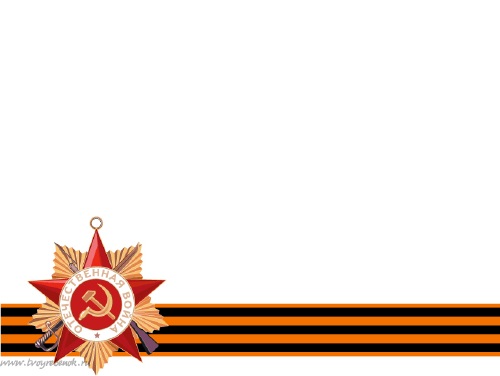 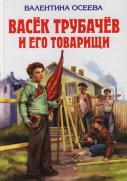 Объект   исследования: дети, принимавшие активное участие в войне  Предмет исследования: роль детей в войне, их вклад в победу русского народа  над армией  Гитлера.
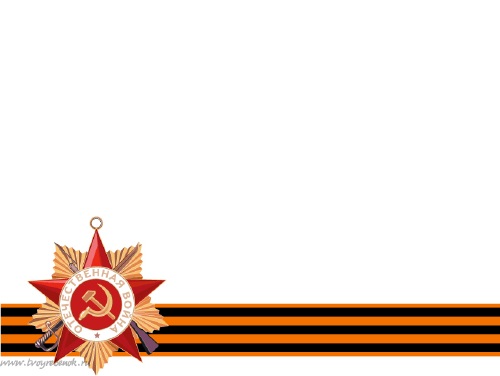 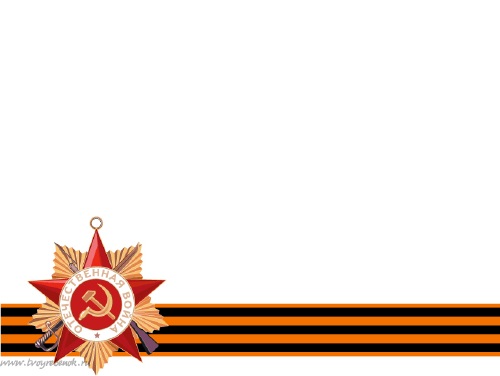 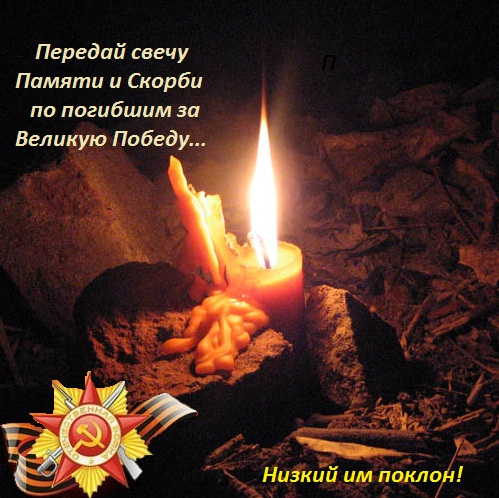 Гипотеза
Я считаю, что дети приблизили победу
   в Великой Отечественной войне
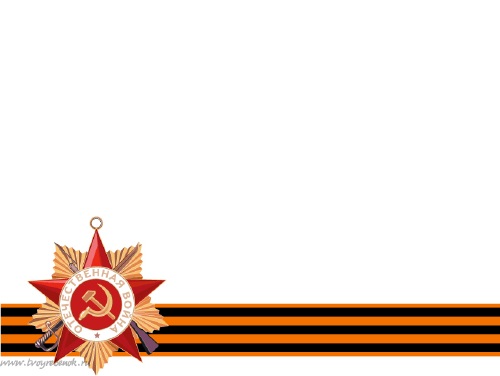 Цель :  Найти сведения о детях-героях -участниках тех далеких событий 1941-1945 года, и  рассказать о них своим друзьям и одноклассникам.
Задачи 1. Узнать, какое участие приняли дети в Великой Отечественной войне.
2.  Познакомиться с книгами, фильмами, в которых рассказывается о подвигах детей в войне.
3. Выяснить, кто из пионеров – героев прославил наше Отечество.
4. Изучить биографии пионеров – героев.
5. Узнать, какими орденами и медалями были награждены дети во                              время Великой Отечественной войны.
                                    6.  Предоставить информацию по данной       теме в виде презентации.
Актуальность исследования
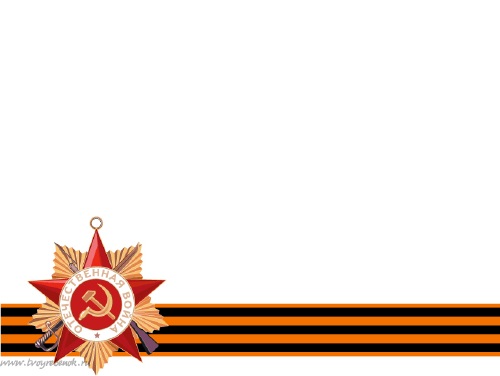 Я считаю, что тема моего исследования актуальна. Ведь наряду с героями, командующими армиями, имена которых нам были теперь известны, были другие легендарные герои – дети, которые сыграли не последнюю роль в  истории. И многие ребята ничего не знают о детях – героях Великой Отечественной войны.
Основная частьНад вьюгами и стужами седымиВновь торжествует юная весна,И как огонь с водойНесовместимы,НесовместимыДети и война!                                     М. Садовский
Когда протрубили тревогу в любимом краю,Застыли мальчишки в суровом солдатском строю.Мальчишки, мальчишки -Вы первыми ринулись в бой.Девчонки, мальчишки страну заслонили собой!                                                И. Шаферан
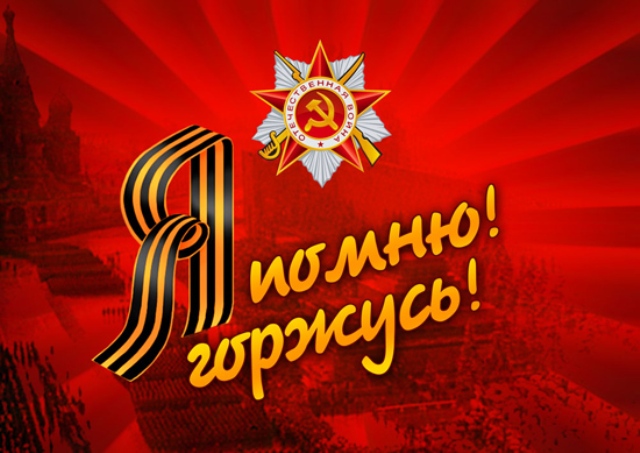 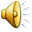 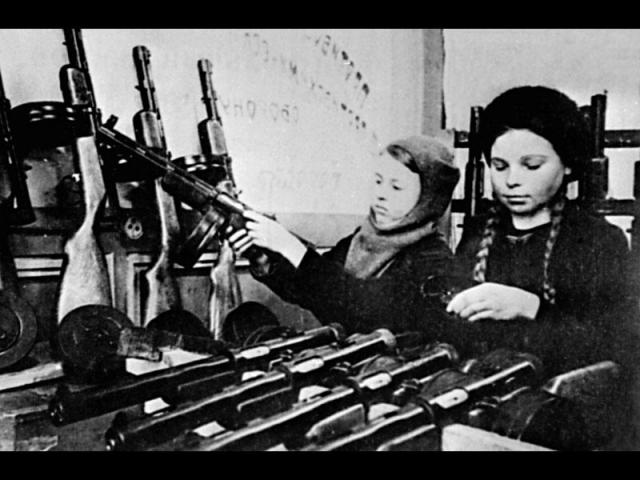 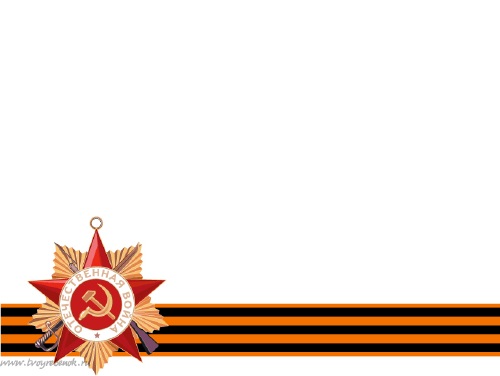 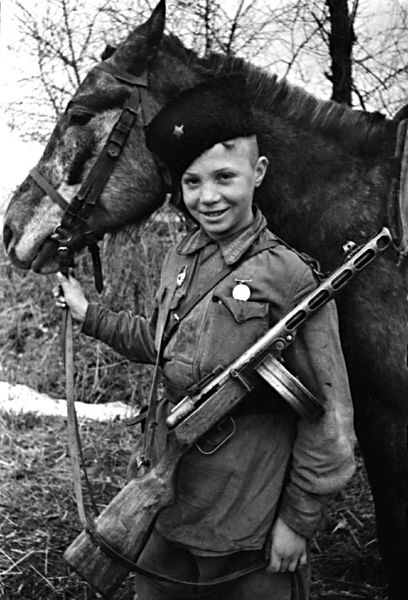 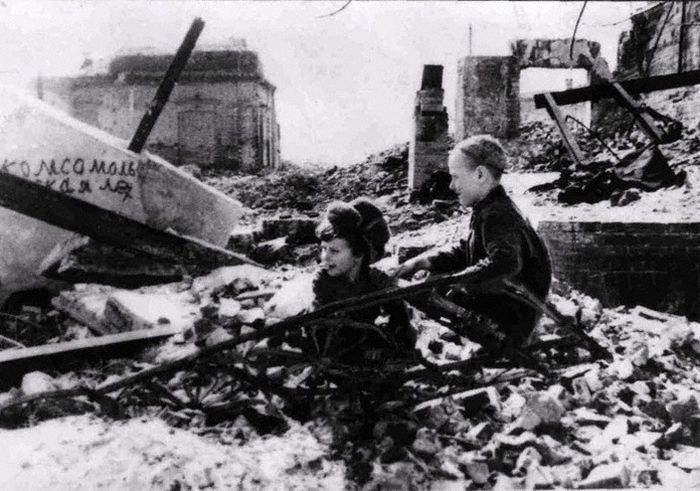 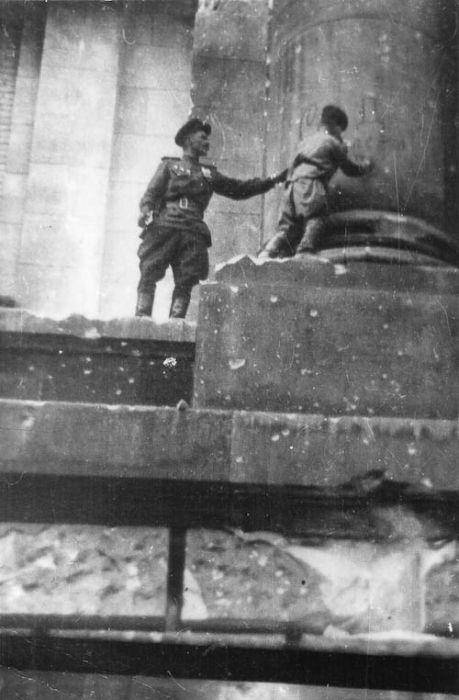 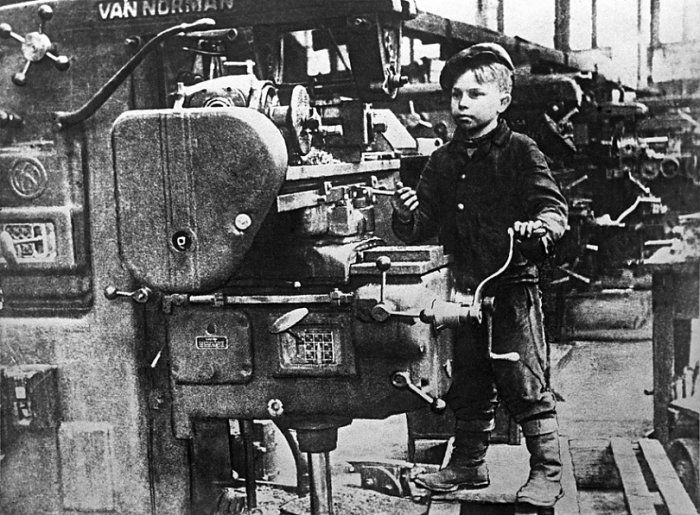 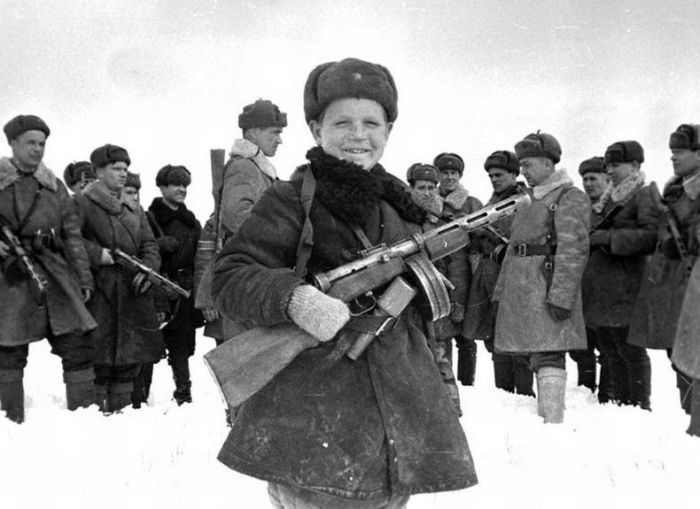 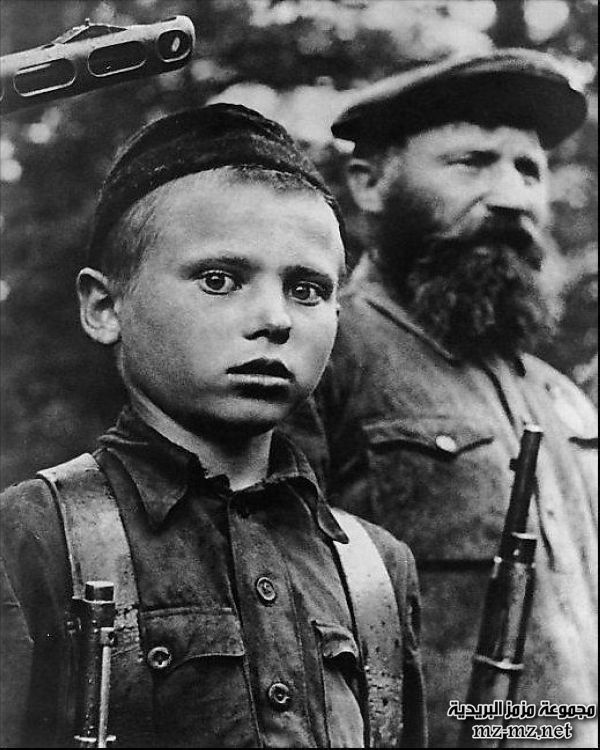 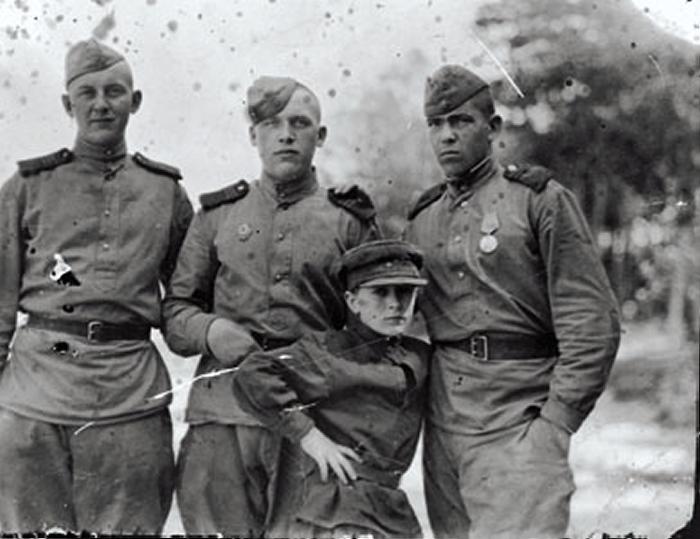 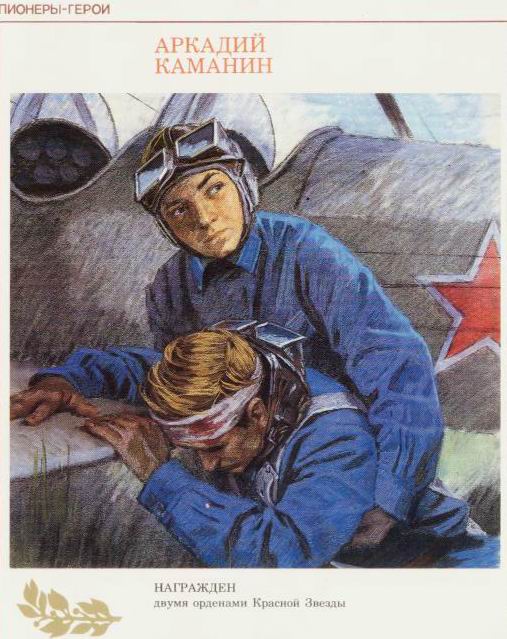 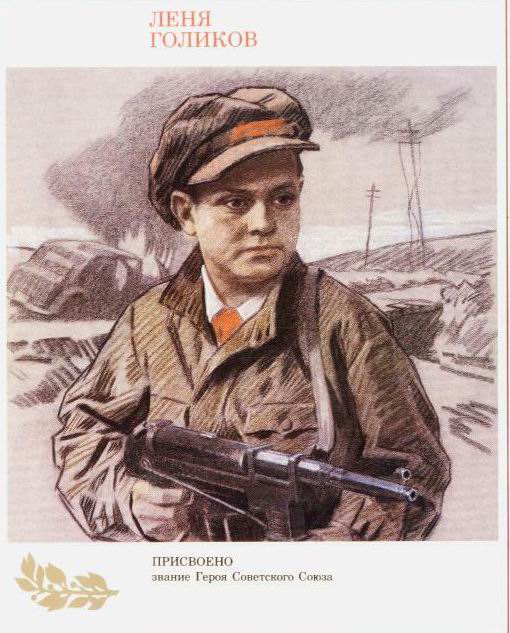 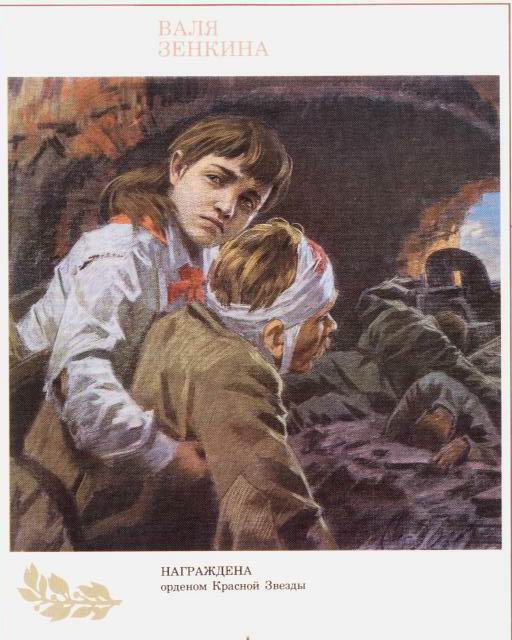 Аркадий Каманин                      Леня Голиков                     Валя Зенкина
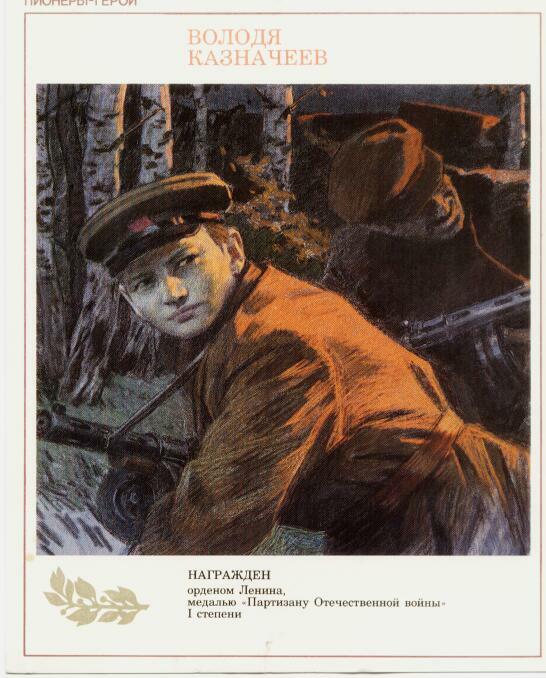 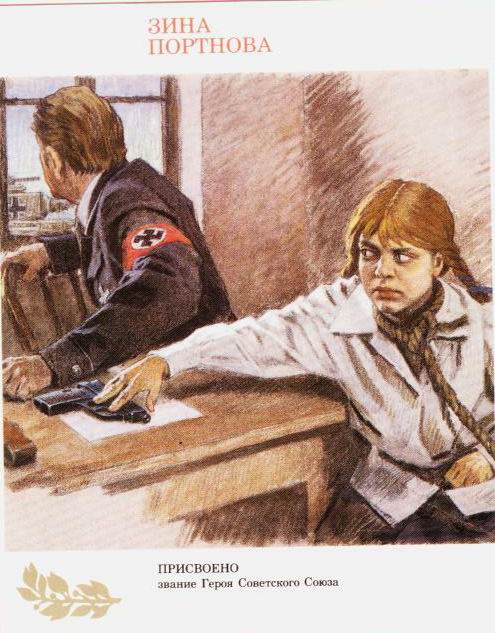 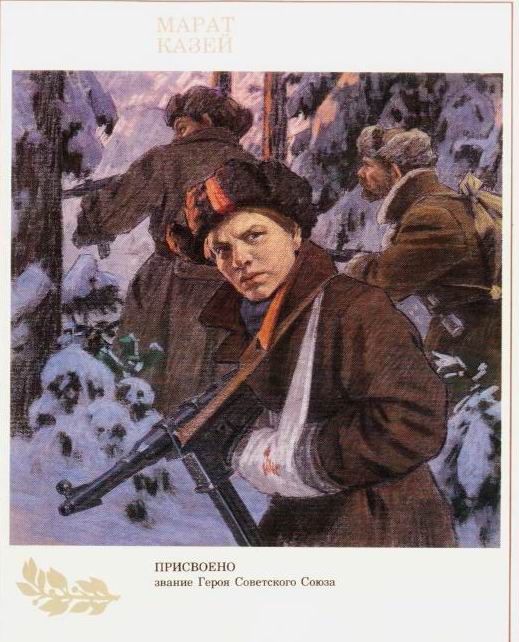 Зина Портнова                       Володя Казначеев             Марат Казей
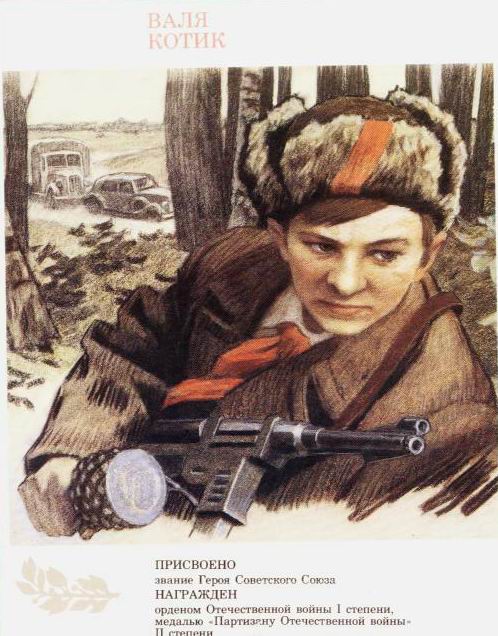 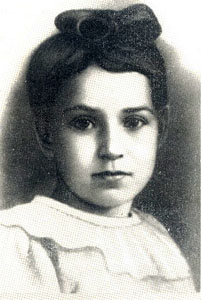 Валя Котик
Таня Савичева
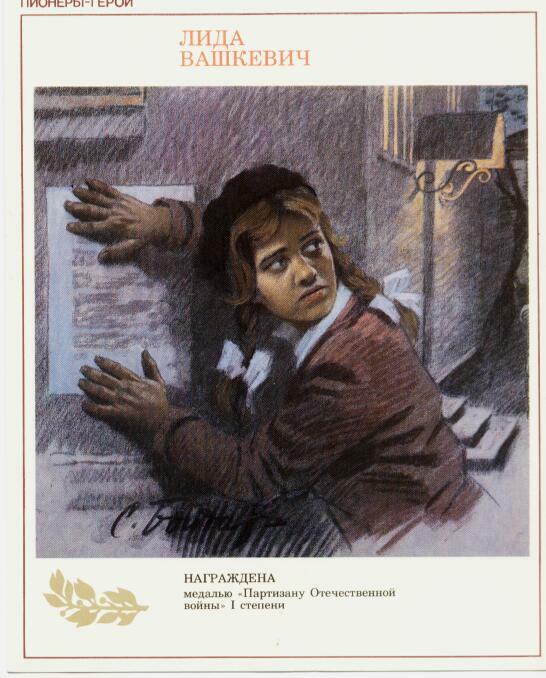 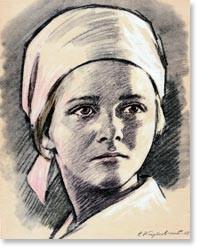 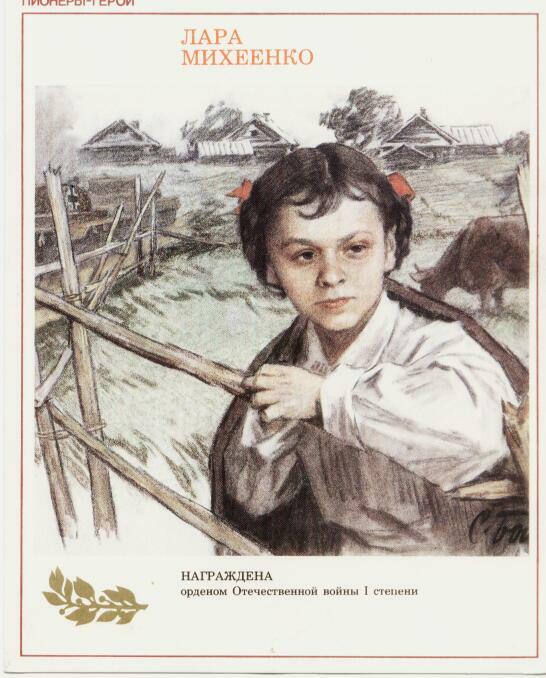 Лида Вашкевич
Надя Богданова
Лара Михеенко
Юта Бондаровская
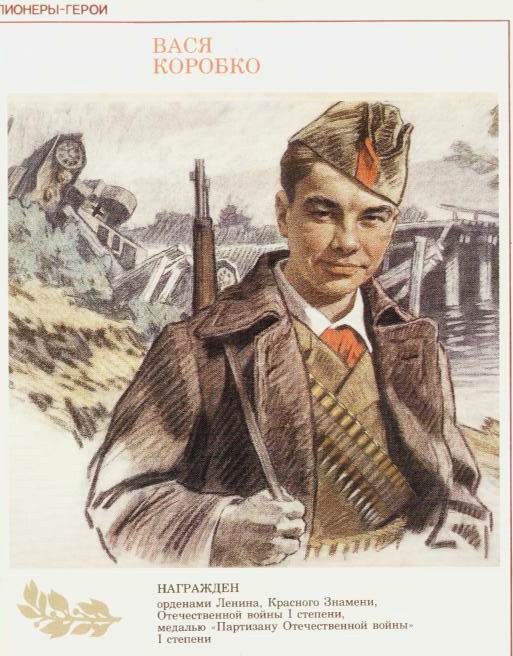 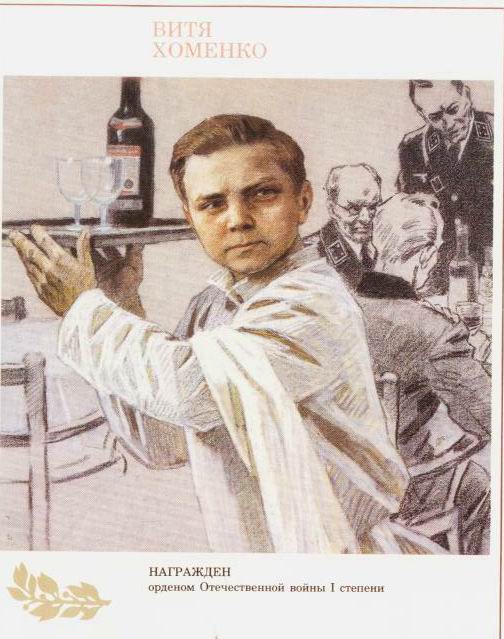 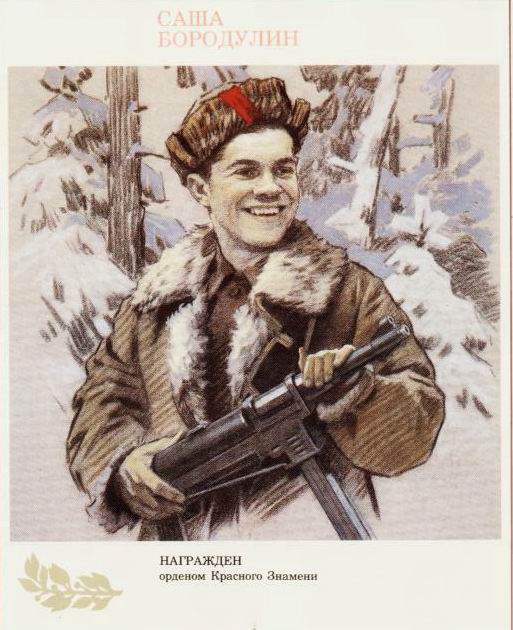 Вася Коробко
Саша Бородулин
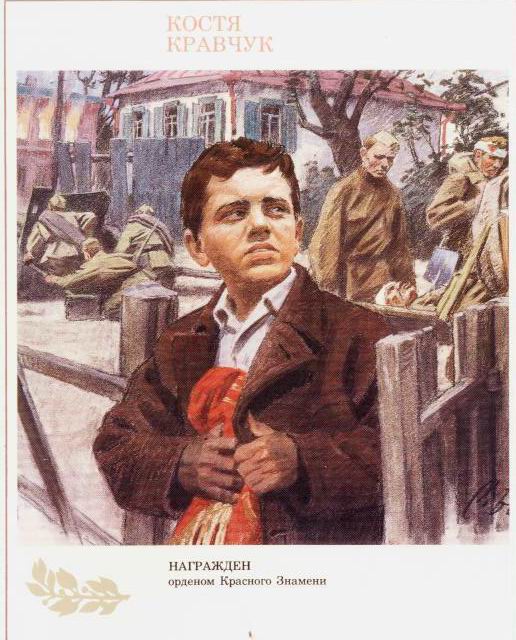 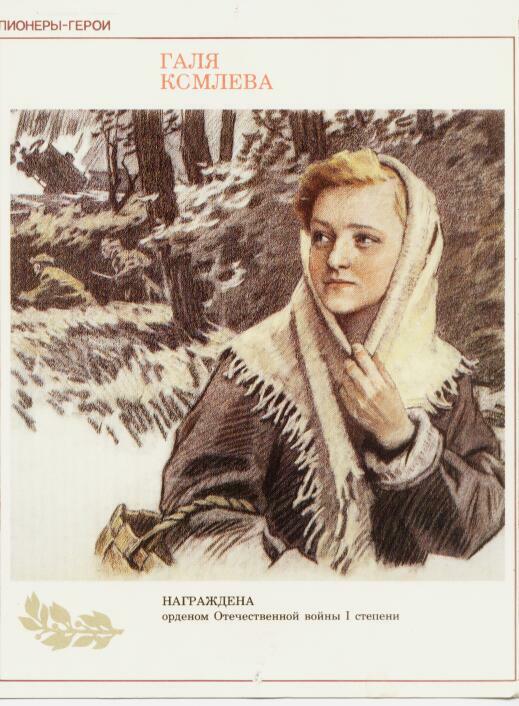 Витя Хоменко
Галя Комлева
Костя Кравчук
Марат Казей
...Война обрушилась на белорусскую землю. В деревню, где жил Марат с мамой, Анной Александровной Казей, ворвались фашисты. Осенью Марату уже не пришлось идти в школу в пятый класс. Школьное здание фашисты превратили в свою казарму. Враг лютовал. За связь с партизанами была схвачена Анна Александровна Казей, и вскоре Марат узнал, что маму повесили в Минске. Гневом и ненавистью к врагу наполнилось сердце мальчика. Вместе с сестрой, комсомолкой Адой, пионер Марат Казей ушел к партизанам в Станьковский лес.
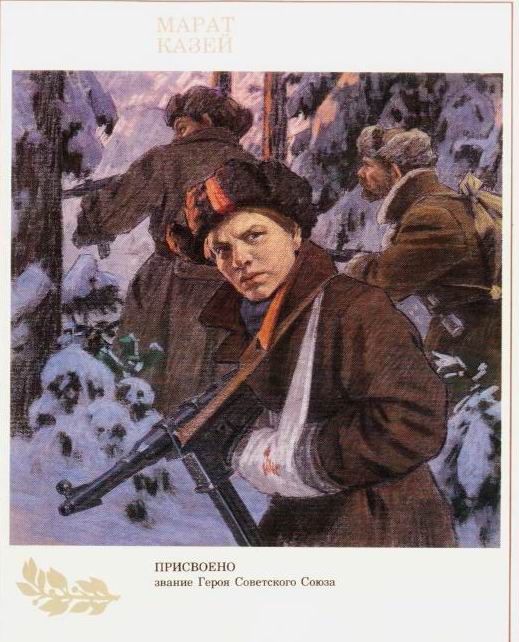 Он стал разведчиком в штабе партизанской бригады. Проникал во вражеские гарнизоны и доставлял командованию ценные сведения. Используя эти данные, партизаны разработали дерзкую операцию и разгромили фашистский гарнизон в городе Дзержинске...   Марат участвовал в боях и неизменно проявлял отвагу, бесстрашие, вместе с опытными подрывниками минировал железную дорогу.   Марат погиб в бою. Сражался до последнего патрона, а когда у него осталась лишь одна граната, подпустил врагов поближе и взорвал их... и себя.   За мужество и отвагу пионер Марат Казей был удостоен звания Героя Советского Союза. В городе Минске поставлен памятник юному герою.
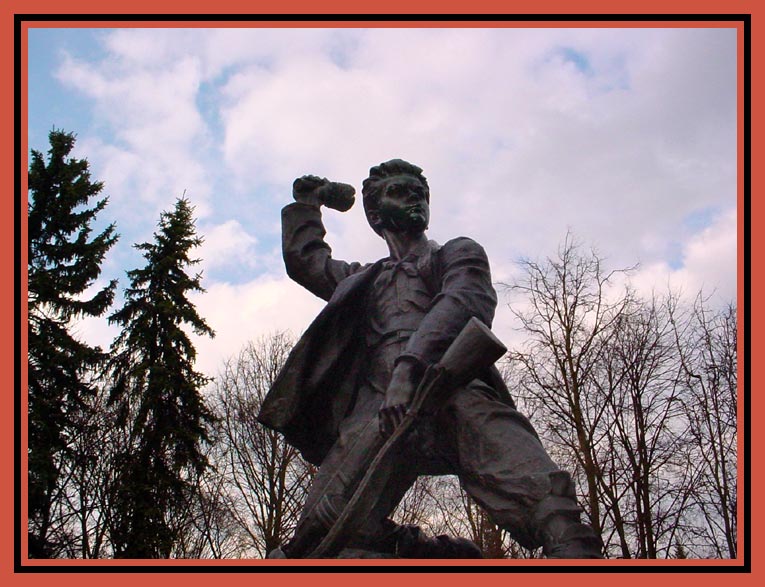 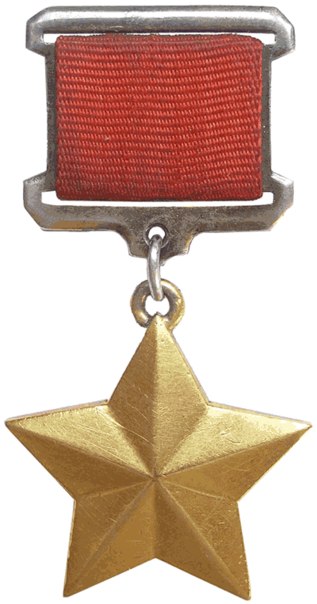 Белорусия. г Минск, городской парк
Памятник Марату Казею
Зина Портнова
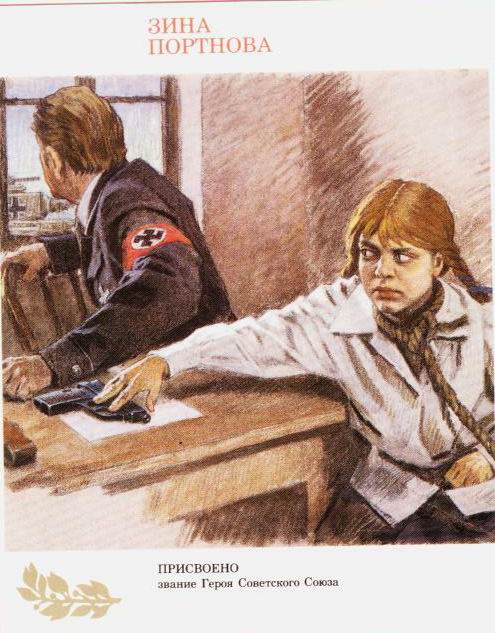 Война застала ленинградскую пионерку Зину Портнову в деревне Зуя, куда она приехала на каникулы, - это неподалеку от станции Оболь Витебской области. В Оболи была создана подпольная комсомольско-молодежная организация "Юные мстители", и Зину избрали членом ее комитета. Она участвовала в дерзких операциях против врага, в диверсиях, распространяла листовки, по заданию партизанского отряда вела разведку.
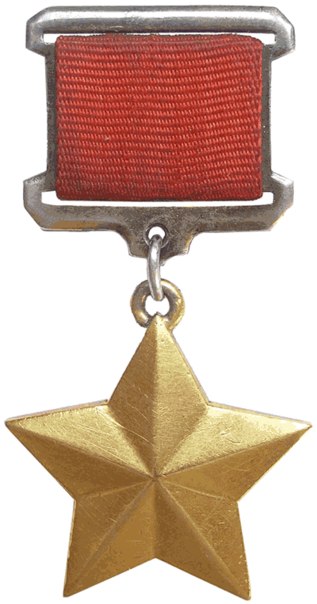 ...Стоял декабрь 1943 года. Зина возвращалась с задания. В деревне Мостище ее выдал предатель. Фашисты схватили юную партизанку, пытали. Ответом врагу было молчание Зины, ее презрение и ненависть, решимость бороться до конца. Во время одного из допросов, выбрав момент, Зина схватила со стола пистолет и в упор выстрела в гестаповца.   Вбежавший на выстрел офицер был также убит наповал. Зина пыталась бежать, но фашисты настигли ее...   Отважная юная пионерка была зверски замучена, но до последней минуты оставалась стойкой, мужественной, несгибаемой. И Родина посмертно отметила ее подвиг высшим своим званием - званием Героя Советского Союза.
Леня Голиков
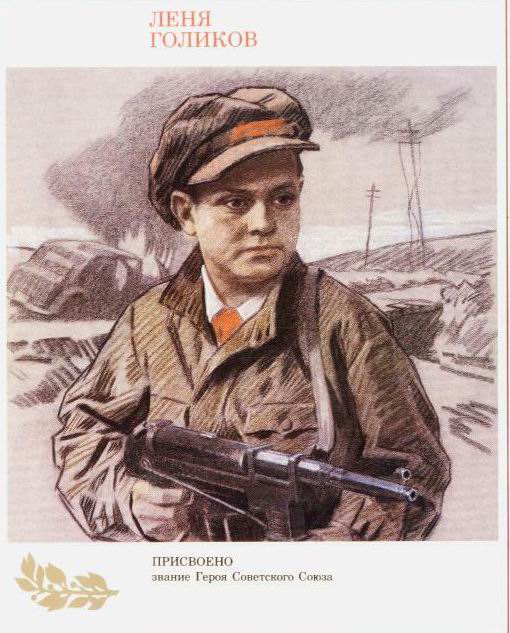 Рос в деревне Лукино, на берегу реки Поло, что впадает в легендарное Ильмень-озеро. Когда его родное село захватил враг, мальчик ушел к партизанам.   Не раз он ходил в разведку, приносил важные сведения в партизанский отряд. И летели под откос вражеские поезда, машины, рушились мосты, горели вражеские склады... Был в его жизни бой, который Леня вел один на один с фашистским генералом. Граната, брошенная мальчиком, подбила машину.
Из нее выбрался гитлеровец с портфелем в руках и, отстреливаясь, бросился бежать. Леня - за ним. Почти километр преследовал он врага и, наконец, убил его. В портфеле оказались очень важные документы. Штаб партизан немедленно переправил их самолетом в Москву.   Немало было еще боев в его недолгой жизни! И ни разу не дрогнул юный герой, сражавшийся плечом к плечу со взрослыми. Он погиб под селом Острая Лука зимой 1943 года, когда особенно лютовал враг, почувствовав, что горит под ногами у него земля, что не будет ему пощады...   2 апреля 1944 года был опубликован указ Президиума Верховного Совета СССР о присвоении пионеру-партизану Лене Голикову звания Героя Советского Союза.
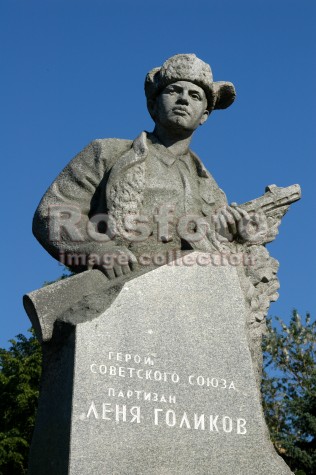 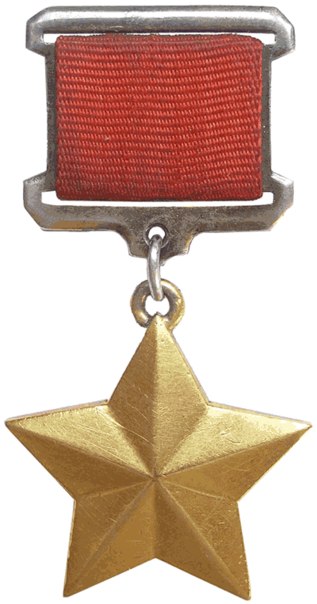 Памятник партизану пионеру-герою Лене Голикову перед зданием администрации Новгородской области. Великий Новгород.
Валя Котик
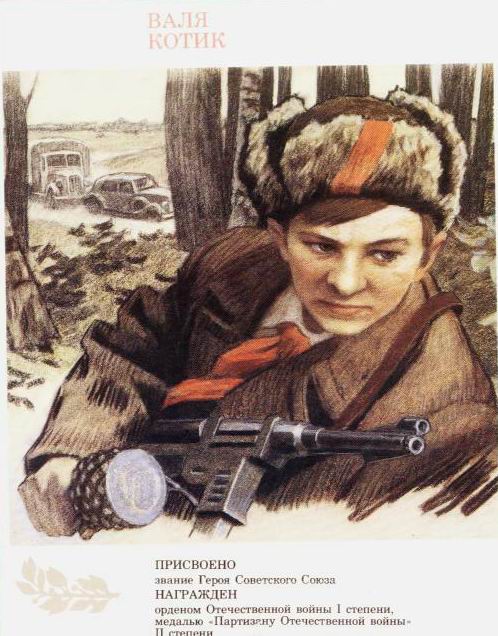 Он родился 11 февраля 1930 года в селе Хмелевка Шепетовского района Хмельницкой области. Учился в школе №4 города Шепетовки, был признанным вожаком пионеров, своих ровесников. Когда в Шепетовку ворвались фашисты, Валя Котик вместе с друзьями решил бороться с врагом. Ребята собрали на месте боев оружие, которое потом партизаны на возу с сеном переправили в отряд.Присмотревшись к мальчику, коммунисты доверили Вале быть связным и разведчиком в своей подпольной организации. Он узнавал расположение вражеских постов, порядок смены караула.
Фашисты наметили карательную операцию против партизан, а Валя, выследив гитлеровского офицера, возглавлявшего карателей, убил его...   Когда в городе начались аресты, Валя вместе с мамой и братом Виктором ушел к партизанам. Пионер, которому только-только исполнилось четырнадцать лет, сражался плечом к плечу со взрослыми, освобождая родную землю. На его счету - шесть вражеских эшелонов, взорванных на пути к фронту. Валя Котик был награжден орденом отечественной войны 1 степени, медалью "Партизану Отечественной войны" 2 степени.   Валя Котик погиб как герой, и Родина посмертно удостоила его званием Героя Советского Союза. Перед школой, в которой учился этот отважный пионер, поставлен ему памятник.
Памятник Вале Котику
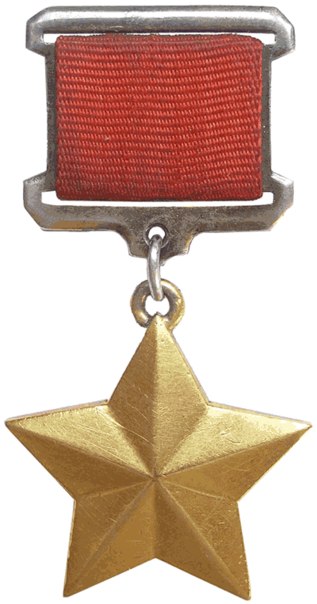 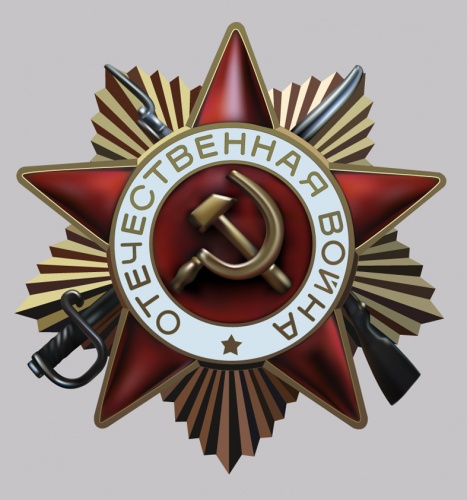 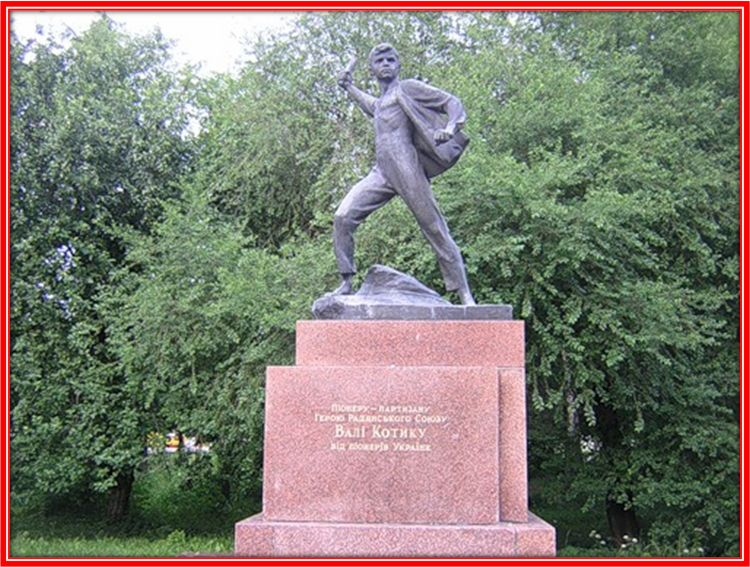 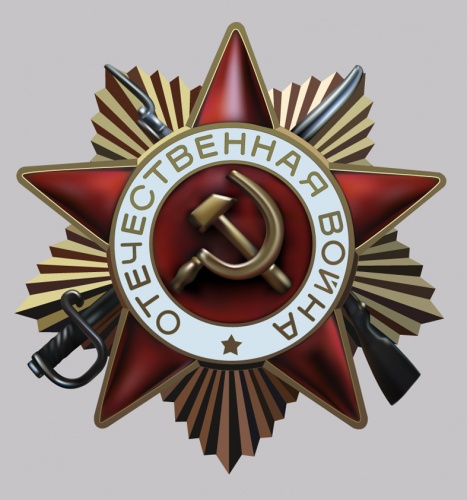 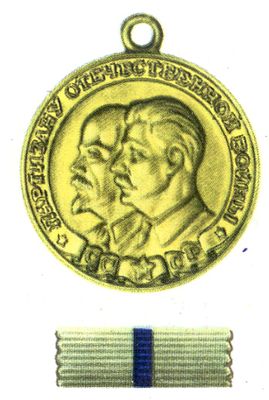 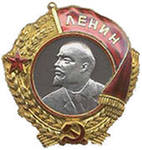 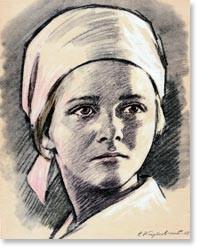 Надя Богданова
Её дважды казнили гитлеровцы, и боевые друзья долгие годы считали Надю погибшей. Ей даже памятник поставили.   	В это трудно поверить, но, когда она стала разведчицей в партизанском отряде "дяди Вани" Дьячкова, ей не было ещё и десяти лет. Маленькая, худенькая, она, прикидываясь нищенкой, бродила среди фашистов, всё подмечая, всё запоминая, и приносила в отряд ценнейшие сведения. А потом вместе с бойцами-партизанами взрывала фашистский штаб, пускала под откос эшелон с военным снаряжением, минировала объекты.                                                                                                                       	Первый раз её схватили, когда вместе с Ваней Звонцовым вывесила она 7 ноября 1941 года красный флаг в оккупированном врагом Витебске. Били шомполами, пытали, а когда привели ко рву - расстреливать, сил у неё уже не оставалось - упала в ров, на мгновение, опередив пулю. Ваня погиб, а Надю партизаны нашли во рву живой... Второй раз её схватили в конце 43-го. И снова пытки: её обливали на морозе ледяной водой, выжигали на спине пятиконечную звезду. Считая разведчицу мёртвой, гитлеровцы, когда партизаны атаковали Карасево, бросили её. Выходили её, парализованную и почти слепую, местные жители. После войны в Одессе академик В.П.Филатов вернул Наде зрение.
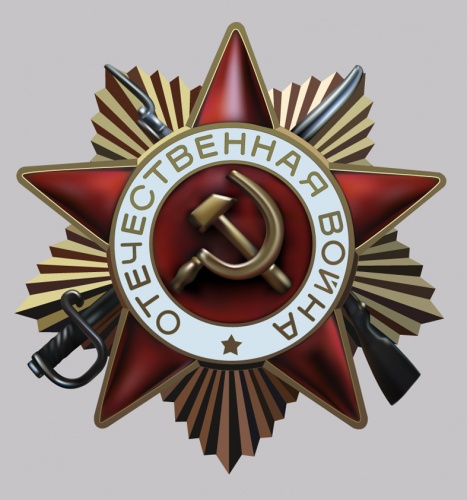 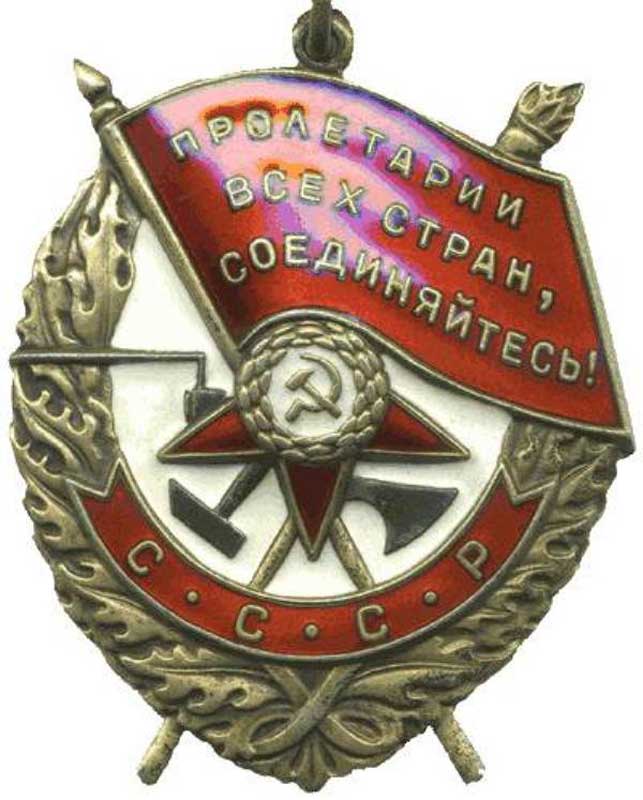 Володя Казначеев
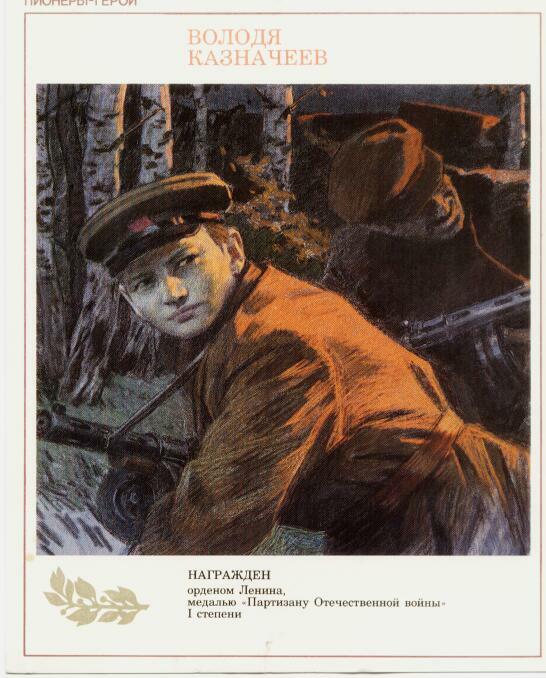 1941 год... Весной закончил пятый класс. Осенью вступил в партизанский отряд.   Когда вместе с сестрой Аней он пришел к партизанам в Клетнянские леса, что на Брянщине, в отряде говорили: "Ну и пополнение!.." Правда, узнав, что они из Соловьяновки, дети Елены Кондратьевны Казначеевой, той, что пекла хлеб для партизан, шутить перестали (Елена Кондратьевна была убита фашистами). В отряде была "партизанская школа". Там обучались будущие минеры, подрывники.
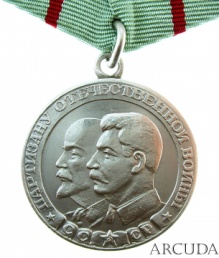 Володя на "отлично" усвоил эту науку и вместе со старшими товарищами пустил под откос восемь эшелонов. Приходилось ему, и прикрывать отход группы, гранатами останавливая преследователей...   Он был связным; ходил нередко в Клетню, доставляя ценнейшие сведения; дождавшись темноты, расклеивал листовки. От операции к операции становился опытнее, искуснее.   За голову партизана Кзаначеева фашисты назначили награду, даже не подозревая, что отважный их противник - совсем еще мальчик. Он сражался рядом со взрослыми до того самого дня, пока родной край не был освобожден от фашистской нечисти, и по праву разделил со взрослыми славу героя - освободителя родной земли. Володя Казначеев награжден орденом Ленина, медалью "Партизану Отечественной войны" 1 степени.
Валя Зенкина
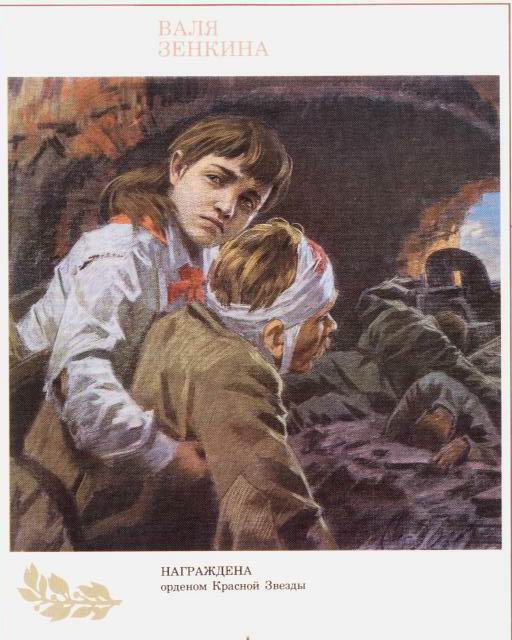 Брестская крепость первой приняла на себя удар врага. Рвались бомбы, снаряды, рушились стены, гибли люди и в крепости, и в городе Бресте. С первых минут ушёл в бой Валин отец. Ушёл и не вернулся, погиб героем, как многие защитники Брестской крепости.   А Валю фашисты заставили под огнём пробираться в крепость, чтобы передать её защитникам требование сдаться в плен. Валя в крепость пробралась, рассказала о зверствах фашистов, объяснила, какие у них орудия, указала место их расположения и осталась помогать нашим бойцам.
Она перевязывала раненых, собирала патроны и подносила их бойцам.   В крепости не хватало воды, её делили по глотку. Пить хотелось мучительно, но Валя снова и снова отказывалась от своего глотка: вода нужна раненым. Когда командование Брестской крепости приняло решение вывести детей и женщин из-под огня, переправить на другой берег реки Мухавец - иной возможности спасти их жизнь не было, - маленькая санитарка Валя Зенкина просила оставить её с бойцами. Но приказ есть приказ, и тогда она поклялась продолжить борьбу с врагом до полной победы.   И Валя клятву сдержала. Разные испытания выпали на её долю. Но она выдержала. Выстояла. И свою борьбу продолжила уже в партизанском отряде. Воевала смело, наравне со взрослыми. За отвагу и мужество орденом Красной Звезды наградила Родина свою юную дочь.
Аркадий Каманин
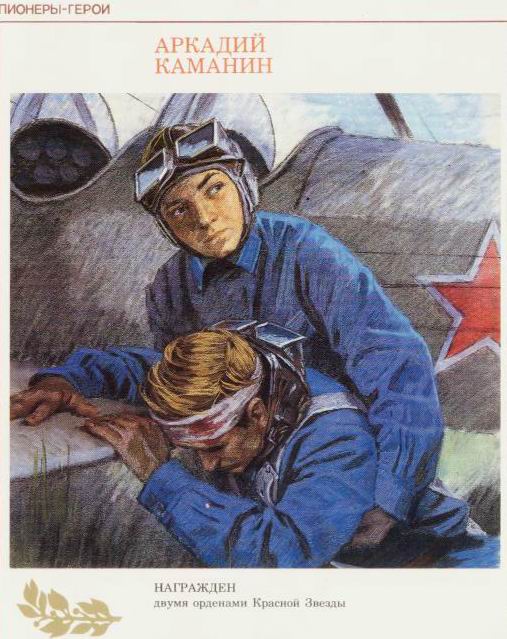 Он мечтал о небе, когда был ещё совсем мальчишкой. Отец Аркадия, Николай Петрович Каманин, лётчик, участвовал в спасении челюскинцев, за что получил звание Героя Советского Союза. А ещё всегда рядом друг отца, Михаил Васильевич Водопьянов. Было отчего загореться сердцу мальчугана. Но в воздух его не пускали, говорили: подрасти. Когда началась война, он пошёл работать на авиационный завод, потом на аэродром использовался любым случаем, чтобы подняться в небо.
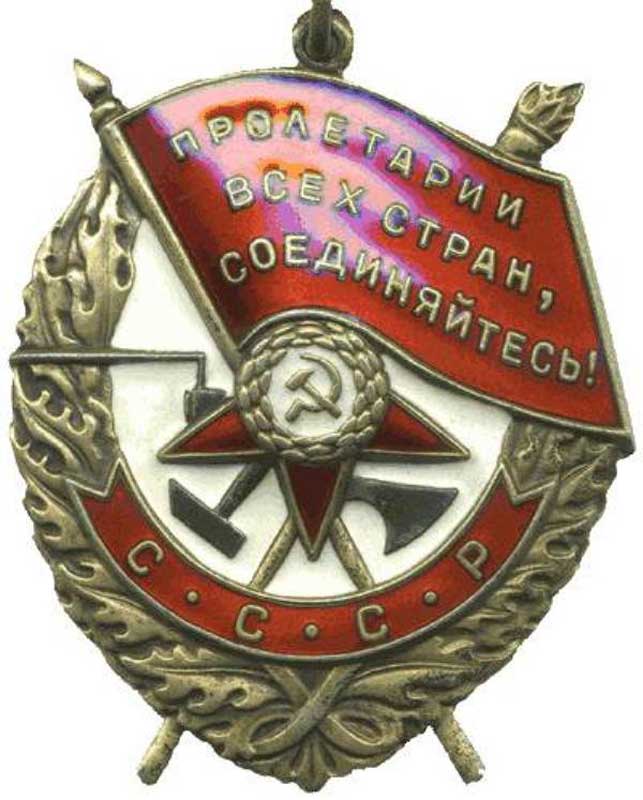 Опытные пилоты, пусть всего на несколько минут, случалось, доверяли ему вести самолёт. Однажды вражеской пулей было разбито стекло кабины. Лётчика ослепило. Теряя сознание, он успел передать Аркадию управление, и мальчик посадил самолёт на свой аэродром.   После этого Аркадию разрешили всерьёз учиться лётному делу, и вскоре он начал летать самостоятельно.   Однажды с высоты юный пилот увидел наш самолёт, подбитый фашистами. Под сильнейшим миномётным огнём Аркадий приземлился, перенёс лётчика в свой самолёт, поднялся в воздух и вернулся к своим. На его груди засиял орден Красной Звезды. За участие в боях с врагом Аркадий был награждён вторым орденом Красной Звезды. К тому времени он стал уже опытным пилотом, хотя было ему пятнадцать лет.   До самой победы сражался Аркадий Каманин с фашистами. Юный герой о небе мечтал и небо покорил!
Юта Бондаровская      Куда бы ни шла синеглазая девочка Юта, ее красный   галстук неизменно был с нею...   Летом 1941 года приехала она из Ленинграда на каникулы в деревню под Псковом. Здесь настигла Юту грозная весть: война! Здесь увидела она врага. Юта стала помогать партизанам. Сначала была связной, потом разведчицей. Переодевшись мальчишкой-нищим, собирала по деревням сведения: где штаб фашистов, как охраняется, сколько пулеметов.
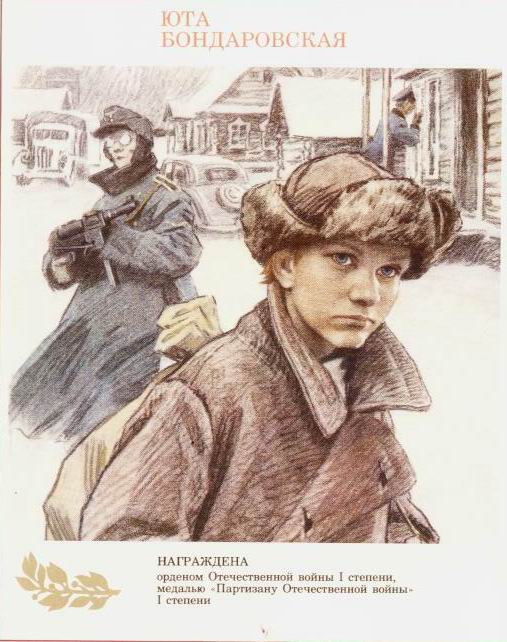 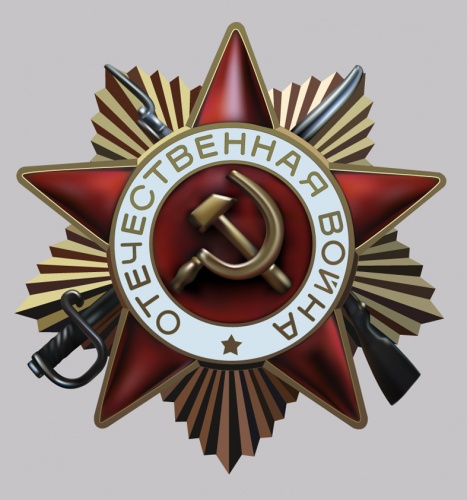 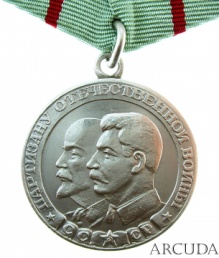 Возвращаясь с задания, сразу повязывала красный галстук. И словно силы прибавлялись! Юта поддерживала усталых бойцов звонкой пионерской песней, рассказом о родном своем Ленинграде...   И как же радовались все, как поздравляли партизаны Юту, когда пришло в отряд сообщение: блокада прорвана! Ленинград выстоял, Ленинград победил! В тот день и синие глаза Юты, и красный ее галстук сияли, как кажется, никогда.   Но еще стонала под вражеским игом земля, и отряд вместе с частями Красной Армии ушел помогать партизанам Эстонии. В одном из боев - у эстонского хутора Ростов - Юта Бондаровская, маленькая героиня большой войны, пионерка, не расставшаяся со своим красным галстуком, пала смертью храбрых. Родина наградила свою героическую дочь посмертно медалью "Партизану Отечественной войны" 1 степени, орденом Отечественной войны 1 степени.
Галя Комлева
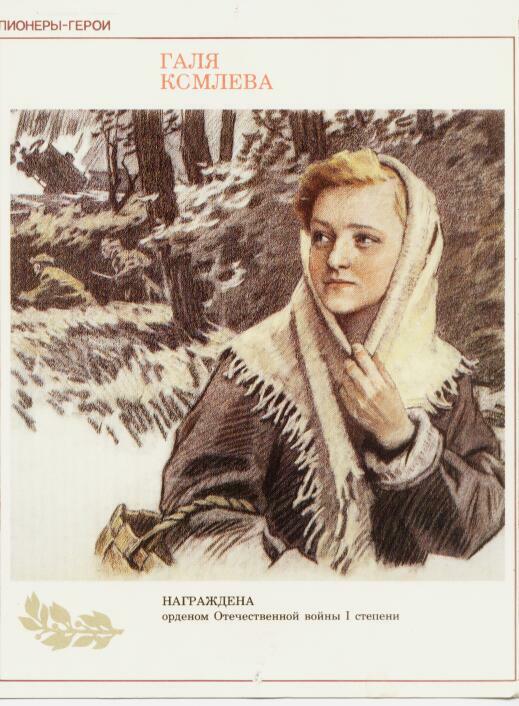 Когда началась война, и фашисты приближались к Ленинграду, для подпольной работы в поселке Тарновичи - на юге Ленинградской области - была оставлена вожатая средней школы Анна Петровна Семенова. Для связи с партизанами она подобрала самых надежных своих пионеров, и первой среди них была Галина Комлева. Веселая, смела, любознательная девочка за шесть своих школьных лет была шесть раз награждена книжками с подписью: "За отличную учебу"
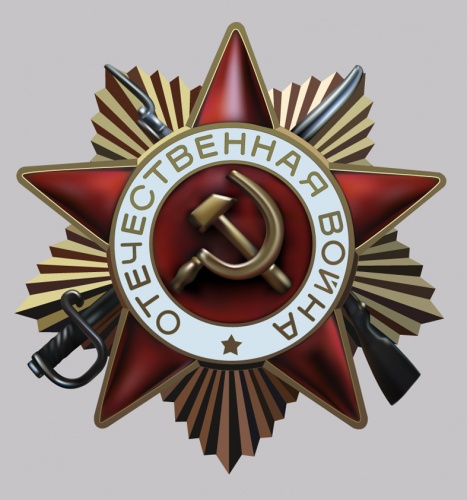 Юная связная приносила от партизан задания своей вожатой, а ее донесения переправляла в отряд вместе с хлебом, картошкой, продуктами, которые доставали с большим трудом. Однажды, когда посыльный из партизанского отряда не пришел в срок на место встречи, Галя, полузамерзшая, сама пробралась в отряд, передала донесение и, чуть погревшись, поспешила назад, неся новое задание подпольщикам.   Вместе с комсомолкой Тасей Яковлевой Галя писала листовки и ночью разбрасывала их по поселку. Фашисты выследили, схватили юных подпольщиков. Два месяца держали в гестапо. Жестоко избив, бросали в камеру, а утром снова выводили на допрос. Ничего не сказала врагу Галя, никого не выдала. Юная патриотка была расстреляна.   Подвиг Гали Комлевой Родина отметила орденом Отечественной войны 1 степени.
Костя Кравчук
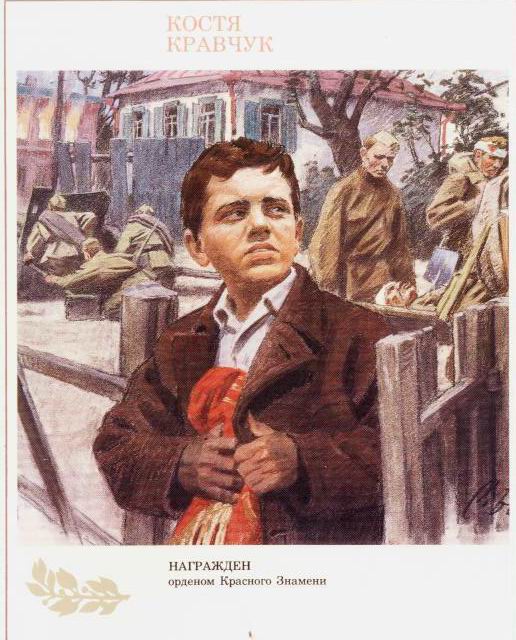 11 июня 1944 года на центральной площади Киева были выстроены части, уходившие на фронт. И перед этим боевым строем зачитали Указ Президиума Верховного Совета СССР о награждении пионера Кости Кравчука орденом красного знамени за то, что спас и сохранил два боевых знамени стрелковых полков в период оккупации города Киева...   Отступая из Киева, два раненых бойца доверили Косте знамена. И Костя обещал сохранить их.
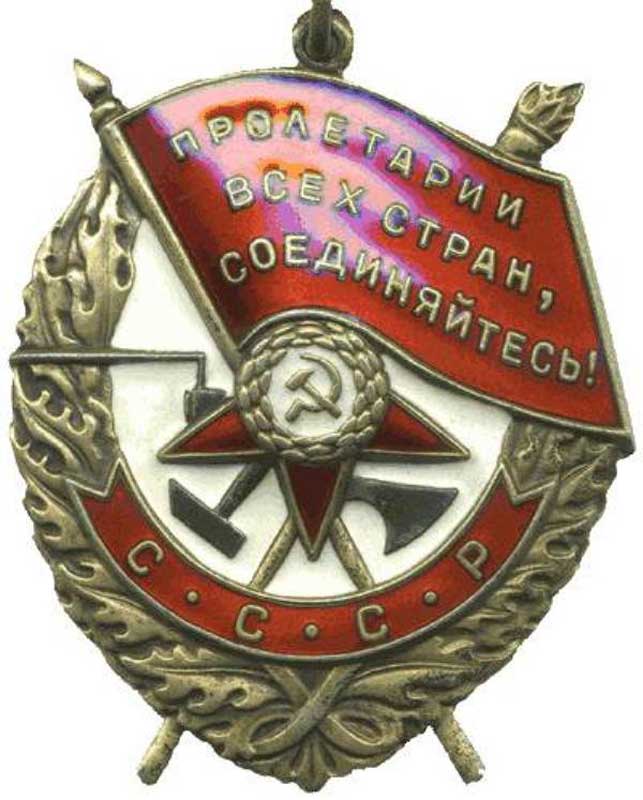 Сначала закопал в саду под грушей: думалось, скоро вернутся наши. Но война затягивалась, и, откопав знамена, Костя хранил их в сарае, пока не вспомнил про старый, заброшенный колодец за городом, у самого Днепра. Завернув свой бесценный клад в мешковину, обваляв соломой, он на рассвете выбрался из дому и с холщовой сумкой через плечо повел к далекому лесу корову. А там, оглядевшись, спрятал сверток в колодец, засыпал ветками, сухой травой, дерном...   И всю долгую оккупацию нес  пионер свой нелегкий караул у знамени, хотя и попадал в облаву, и даже бежал из эшелона, в котором угоняли киевлян в Германию.   Когда Киев освободили, Костя, в белой рубахе с красным галстуком, пришел к военному коменданту города и развернул знамена перед повидавшими виды и все же изумленными бойцами.   11 июня 1944 вновь сформированным частям, уходившим на фронт, вручили спасенные Костей знамена.
Лара Михеенко
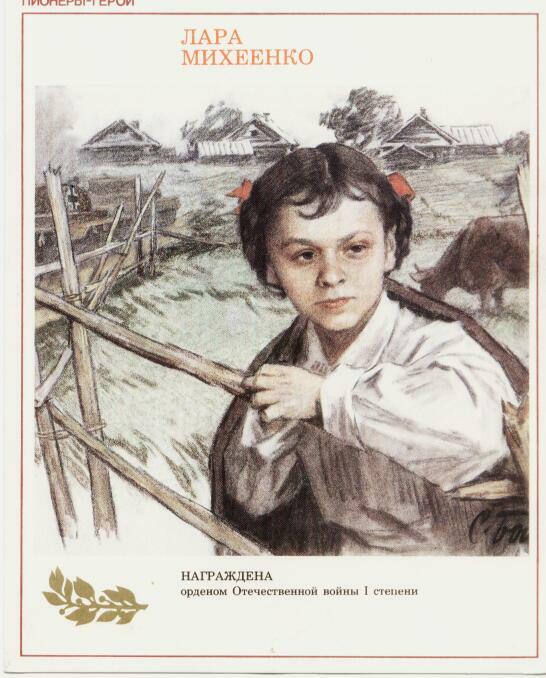 За операцию по разведке и взрыву ж\д. моста через реку Дрисса к правительственной награде была представлена ленинградская школьница Лариса Михеенко. Но вручить своей отважной дочери награду Родина не успела...   Война отрезала девочку от родного города: летом уехала она на каникулы в Пустошкинский район, а вернуться не сумела - деревню заняли фашисты. Мечтала пионерка вырваться из гитлеровского рабства, пробраться к своим. И однажды ночью с двумя старшими подругами ушла из деревни.
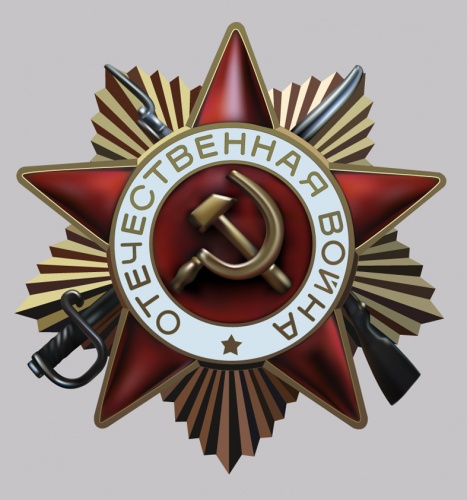 В штабе 6-й Калининской бригады командир майор П. В. Рындин вначале оказался принять "таких маленьких": ну какие из них партизаны! Но как же много могут сделать для Родины даже совсем юные ее граждане! Девочкам оказалось под силу то, что не удавалось сильным мужчинам. Переодевшись в лохмотья, ходила Лара по деревням, выведывая, где и как расположены орудия, расставлены часовые, какие немецкие машины движутся по большаку, что за поезда и с каким грузом приходят на станцию Пустошка.   Участвовала она и в боевых операциях...   Юную партизанку, выданную предателем в деревне Игнатово, фашисты расстреляли. В Указе о награждении Ларисы Михеенко орденом Отечественной войны 1 степени стоит горькое слово: "Посмертно".
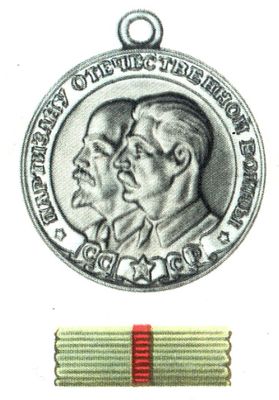 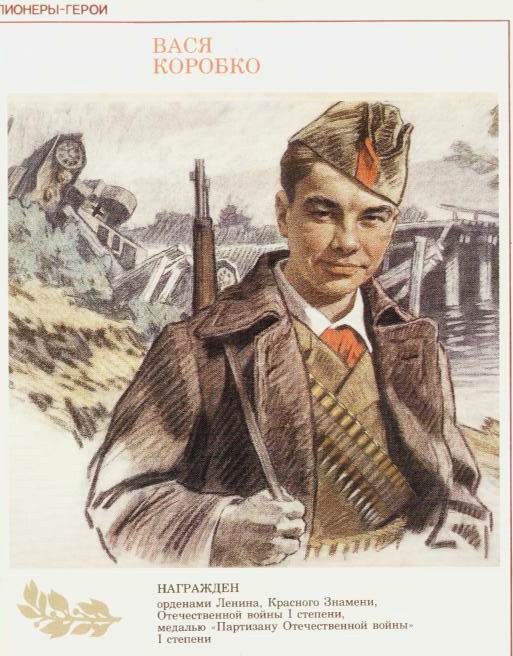 Вася Коробко
Черниговщина. Фронт подошел вплотную к селу Погорельцы. На окраине, прикрывая отход наших частей, оборону держала рота. Патроны бойцам подносил мальчик. Звали его Вася Коробко.   Ночь. К зданию школы, занятому фашистами, подкрадывается Вася.   Он пробирается в пионерскую комнату, выносит пионерское знамя и надежно прячет его.
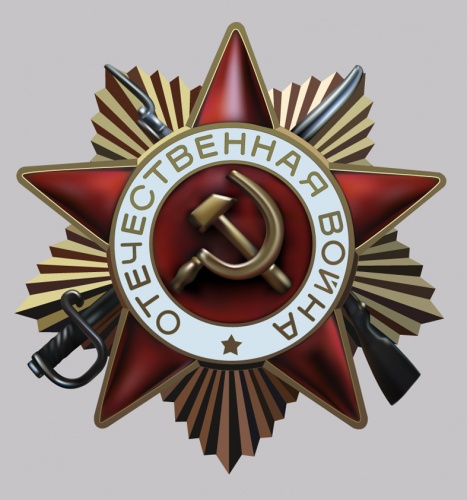 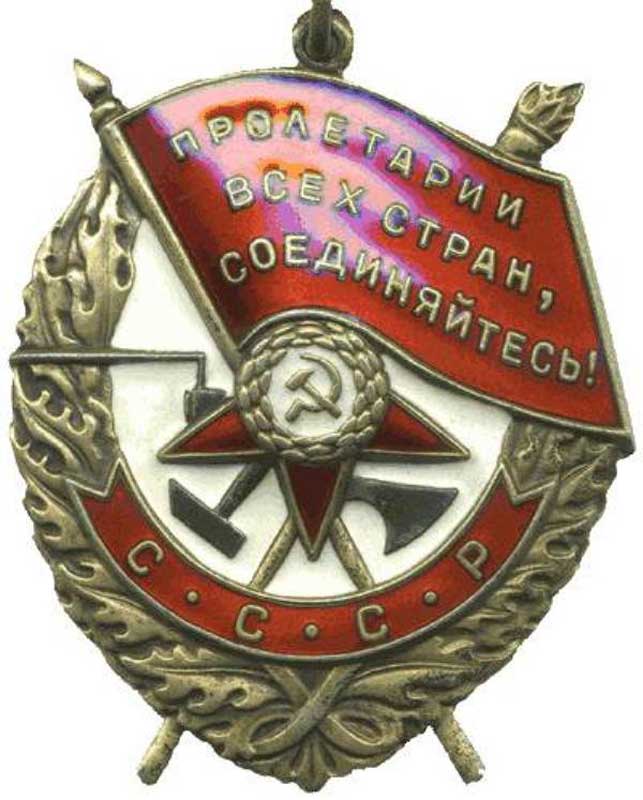 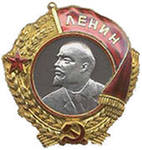 Окраина села. Под мостом - Вася. Он вытаскивает железные скобы, подпиливает сваи, а на рассвете из укрытия наблюдает, как рушится мост под тяжестью фашистского БТРа. Партизаны убедились, что Васе можно доверять, и поручили ему серьезное дело: стать разведчиком в логове врага. В штабе фашистов он топит печи, колет дрова, а сам присматривается, запоминает, передает партизанам сведения. Каратели, задумавшие истребить партизан, заставили мальчика вести их в лес. Но Вася вывел гитлеровцев к засаде полицаев. Гитлеровцы, в темноте приняв их за партизан, открыли бешеный огонь, перебили всех полицаев и сами понесли большие потери.   Вместе с партизанами Вася уничтожил девять эшелонов, сотни гитлеровцев. В одном из боев он был сражен вражеской пулей. Своего маленького героя, прожившего короткую, но такую яркую жизнь, Родина наградила орденами Ленина, Красного Знамени, Отечественной войны 1 степени, медалью "Партизану Отечественной войны" 1 степени.
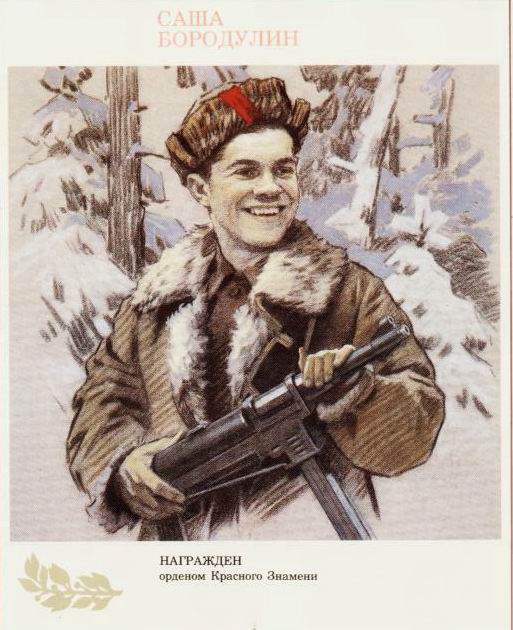 Саша Бородулин
Шла война. Над поселком, где жил  Саша, надрывно гудели вражеские бомбардировщики. Родную землю топтал вражеский сапог. Не мог с этим мириться Саша Бородулин, пионер с горячим сердцем юного ленинца. Он решил бороться с фашистами. Раздобыл винтовку. Убив фашистского мотоциклиста, взял первый боевой трофей - настоящий немецкий автомат.
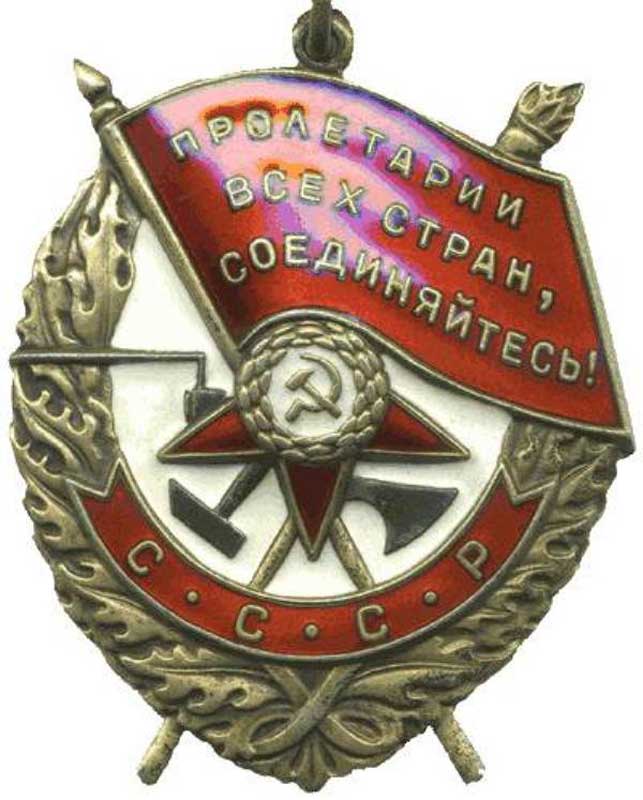 День за днем вел он разведку. Не раз отправлялся на самые опасные задания. Немало уничтоженных машин и солдат было на его счету. За выполнение опасных заданий, за проявленное мужество, находчивость и смелость Саша Бородулин зимой 1941 года был награжден орденом Красного Знамени.   Каратели выследили партизан. Трое суток уходил от них отряд, дважды вырывался из окружения, но снова смыкалось вражеское кольцо. Тогда командир вызвал добровольцев - прикрыть отход отряда. Саша первым шагнул вперед. Пятеро приняли бой. Один за другим они погибали. Саша остался один. Еще можно было отойти - лес рядом, но отряду так дорога каждая минута, которая задержит врага, и Саша вел бой до конца. Он, позволив фашистам сомкнуть вокруг себя кольцо, выхватил гранату и взорвал их и себя. Саша Бородулин погиб, но память о нем жива. Память о героях вечна!
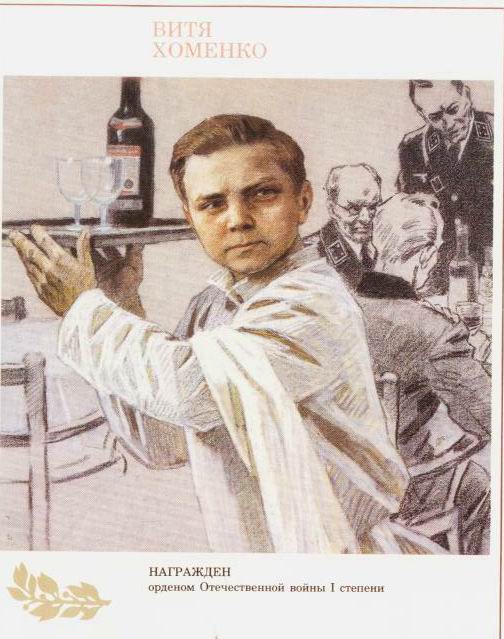 Витя Хоменко
Свой героический путь борьбы с фашистами пионер Витя Хоменко прошел в подпольной организации "Николаевский центр".   ...В школе по немецкому у Вити было "отлично", и подпольщики поручили пионеру устроится в офицерскую столовую. Он мыл посуду, случалось, обслуживал офицеров в зале и прислушивался к их разговорам. В пьяных спорах фашисты выбалтывали сведения, которые очень интересовали "Николаевский центр".
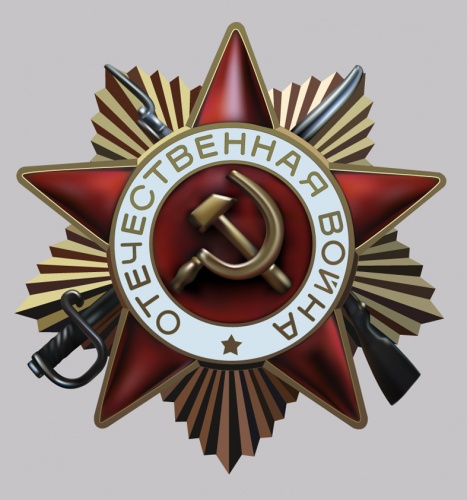 Быстрого, смышленого мальчишку офицеры стали посылать с поручениями, а вскоре и вовсе сделали посыльным при штабе. Им и в голову не могло прийти, что самые секретные пакеты первыми читали подпольщики на явке...   Вместе с Шурой Кобером Витя получил задание перейти линию фронта, чтобы установить связь с Москвой. В Москве, в штабе партизанского движения, они доложили обстановку и рассказали о том, что наблюдали в пути.   Вернувшись в Николаев, ребята доставили подпольщикам радиопередатчик, взрывчатку, оружие. И снова борьба без страха и колебания. 5 декабря 1942 года были схвачены фашистами и казнены десять подпольщиков. Среди них два мальчика - Шура Кобер и Витя Хоменко. Они жили героями и погибли как герои.   Орденом Отечественной войны 1 степени - посмертно - наградила Родина своего бесстрашного сына. Имя Вити Хоменко носит школа, в которой он учился.
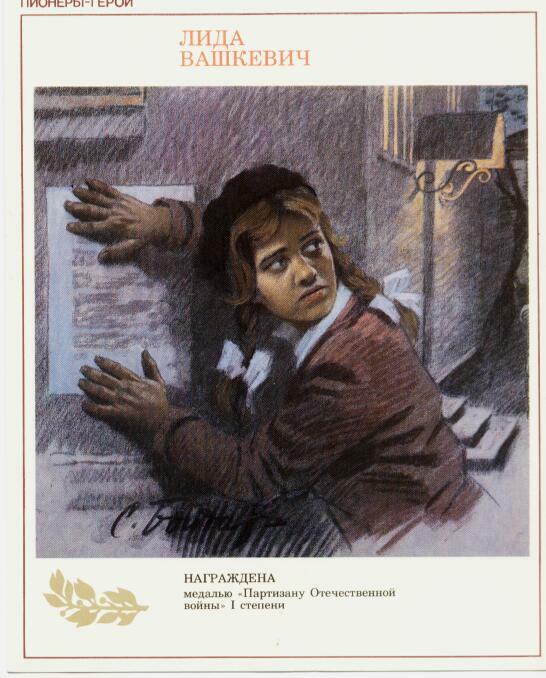 Лида Вашкевич
Обыкновенная чёрная сумка не привлекла бы внимания посетителей краеведческого музея, если бы не лежал рядом с нею красный галстук. Замрёт невольно мальчишка или девчонка, остановится взрослый, и читают пожелтевшую справку, выданную комиссаром    партизанского отряда. О том, что юная хозяйка этих реликвий пионерка Лида Вашкевич, рискуя жизнью, помогла вести борьбу с фашистами. Есть и ещё одна причина того, чтобы остановиться возле этих экспонатов: Лида награждена медалью "Партизану Отечественной войны" 1 степени.
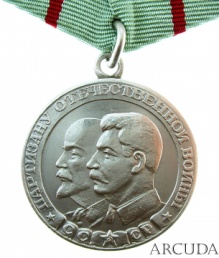 После войны мир узнал немало историй о судьбах детей военного времени. Прежде чем рассказать об одиннадцатилетней ленинградской школьнице Тане Савичевой, напомню о судьбе города, в котором она жила. С сентября 1941 г. По январь 1944, 900 дней и ночей. Ленинград жил в кольце вражеской блокады. 640 тысяч его жителей погибло от голода, холода и артобстрелов. Склады продовольствия сгорели во время налетов немецкой авиации. Пришлось урезать рацион питания. Рабочим и инженерно-техническим работникам выдавали в день всего 250 г. Хлеба, а служащим и детям 125 г. Немцы рассчитывали. Что ленинградцы перессорятся из-за хлеба, перестанут защищать свой город и сдадут его на милость врага.
Но они просчитались. Не может погибнуть город, если на его защиту встало все население и даже дети!
	Нет, Таня Савичева не строила укреплений и вообще она не совершила никакого геройства, ее подвиг в другом. Она написала блокадную историю своей семьи…
	Большая, дружная семья Савичевой спокойно и мирно жила на Васильевском острове. Но война отняла у девочки всех родных одного за другим. Таня сделала 9 коротких записей…
Таня Савичева
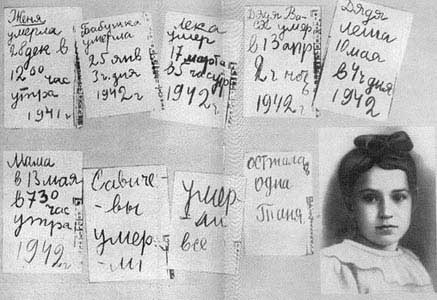 Заключение
Что же было дальше с Таней? Надолго ли она пережила родных? Одинокую девочку вместе с другими сиротами удалось отправить в относительно сытую и благополучную Горьковскую область. Но сильное истощение и нервное потрясение взяли свое она умерла 23 мая 1944 г.
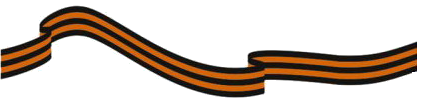 Свыше 20 млн. людей потеряла наша страна в той войне. Язык цифр скуп. Но вы все же вслушайтесь и представьте… Если бы мы посвятили каждой жертве по одной минуте молчания, то нам пришлось бы молчать более 38 лет.
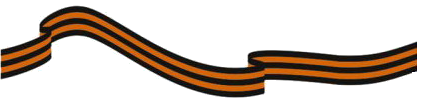 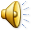 Заключение
Целых 75 лет отделяет нас от тех времён, когда столкнулись два государства, две великих армии – русская и немецкая. Война – дело мужское, но эта  война превратилась в войну Отечественную, потому, что против армии Гитлера поднялся весь русский народ. 
Солдаты сражались на поле боя, женщины и старики уходили в партизанские отряды и громили вместе с военными немецкие тылы. Рядом с воинами – мужчинами храбро сражались против неприятеля и мужественные дети.
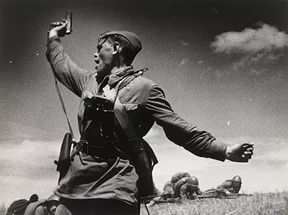 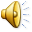 В процессе исследования данной темы я пришел к выводу, что  дети, никогда не оставались в стороне от тех значимых событий, которые волновали советское государство. Что наша страна победила потому, что против фашистов воевали все : люди всех национальностей, и взрослые, и дети. Потому что люди защищали свою Родину, народ. Ведь для народа эта война была СВЯЩЕННАЯ.
Награждают ли сегодня в нашей стране за героизм детей? Да, время от времени слышны радостные вести: вот девочка девяти лет вывела из пожара четверых детей, а вот десятилетний мальчик вытащил малышей, увязших в пашне в половодье; 16-летний подросток спас маленькую девочку, упавшую с моста в ледяную весеннюю реку.
Эти известия греют душу. Ведь они означают, что мы все еще в состоянии воспитать Человека. И, может быть, именно такими были те дети, которые помогли нам выстоять в самом жестоком кровопролитии 20 века.
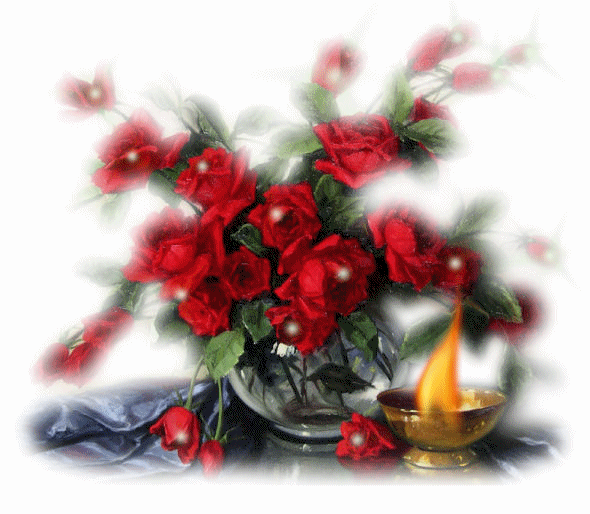 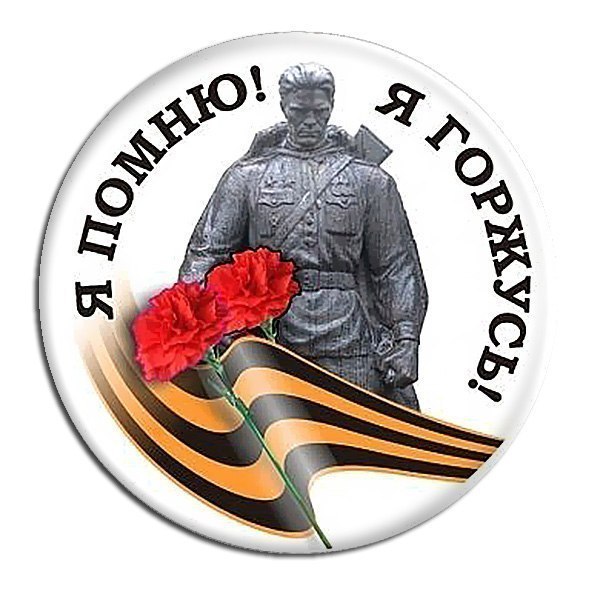 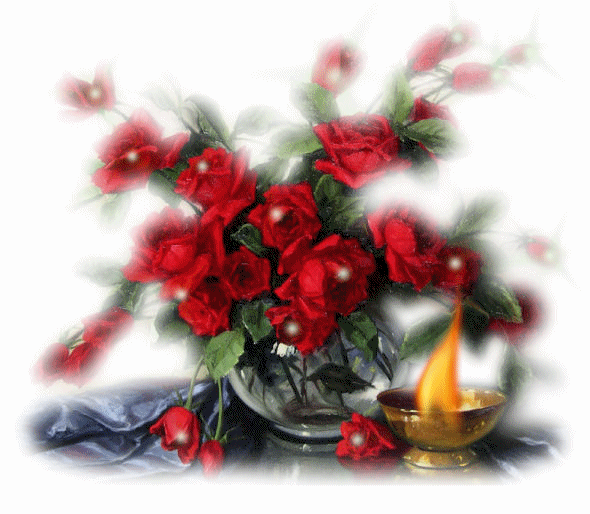 Юные погибшие герои!        Юными остались вы для нас.        Мы - напоминание живое,          Что Отчизна не забыла вас.        Жизнь иль смерть - и нету середины        Благодарность вечная вам всем,        Маленькие стойкие мужчины,        Девочки, достойные поэм.    Л. Кузуборь «Юные защитники Родины»
Список литературы и источники в сети Интернет
Печерская, Анна Николаевна. Дети — герои Великой Отечественной войны: рассказы / А. Н. Печерская. — Москва : Дрофа-Плюс, 2007. — 64 с. — (Внеклассное чтение).
Рассказы о Великой Отечественной войне / С. П. Алексеев, А. В. Митяев, А. Н. Печерская. — Москва : Дрофа-Плюс, 2005. — 256 с. — (Хрестоматия: начальная школа).
Юные герои Великой Отечественной войны / [сост. Д. В. Кошевар]. — Минск : Беларус. Энцыкл. імя П. Броўкі, 2012. — 20 с. — (История для школьников) 
Надеждина, Надежда Августиновна. Партизанка Лара: повесть / Н. А. Надеждина. — Москва : Дет. лит., 1988 . — 142 с.
 Дети - герои Великой Отечественной войны 1941-1945 и их подвиги. Рассказы  [Электронный ресурс] // URL http://ped-kopilka.ru/shkolnye-prazdniki/den-pobedy/deti-geroi-velikoi-otechestvenoi-voiny-1941-1945-i-ih-podvigi-raskazy.html                   
Стихи и цитаты о Великой  Отечественной войне . [Электронный ресурс] // URL: http://www.mamadaika.ru/article.php?article_id=1115 
Дети и подростки-герои Великой Отечественной войны.
«Война и дети» http://www.pomnivoinu.ru/home/tag/24/  
Непридуманные рассказы о войне http://www.world-war.ru/category/deti-na-vojne/
Я родом не из детства – из войны.  http://zmt001.ucoz.ru/index/spisok_detej_geroev_velikoj_otechestvennoj_vojny/0-17
Подростки – герои Великой Отечественной войны   http://www.realisti.ru/main/strong_men?id=246
http://www.rg.ru/2013/06/20/blokada.html
БЛАГОДАРИМ  ЗА ВНИМАНИЕ!